Ontario Casino Tourism Statistics 2015
Fall 2017
This report summarizes key characteristics of visitors and visitor spending of trips in Ontario which included going to a casinoData was sourced from Statistics Canada’s Travel Survey of the Residents of Canada and International Travel Survey, 2015Some slides include an index table which simplifies the comparison of Casino and total trip statistics.  Since total trips equals 100, an index of 105 indicates Casino is 5% higher than total, similarly an index of 90 signifies Casino is 10% lower than total.   Index		Interpretationless than 80	Casino trips underdeveloped versus total trips80-120		Casino trips similar to total tripsgreater than 120	Casino trips overdeveloped versus total trips
2
Visits and Spending
In 2015, there were 3.6 million Casino visits in Ontario, representing 2.5% of total visits in Ontario 
Casino visitors spent $1.5 billion, accounting for 5.8% of total visitor spending in Ontario
Source: Statistics Canada’s Travel Survey of the Residents of Canada and International Travel Survey 2015; Ontario Ministry of Tourism, Culture and Sport
3
Casino and Total Visits by Origin
Ontario residents accounted for the majority of Casino (66%) and total (86%) visits 
U.S. visitors accounted for 24% of Casino visits compared to 8% of total visits 
Visitors from Other Canada comprised 4% of Casino visits and 5% of total visits
Overseas visitors accounted for 6% of Casino visits and 2% of total visits
Source: Statistics Canada’s Travel Survey of the Residents of Canada and International Travel Survey 2015; Ontario Ministry of Tourism, Culture and Sport
4
Casino and Total Spending by Origin
Ontario residents accounted for 35% of Casino and 55% of total spending 
U.S. visitors accounted for 27% of Casino spending compared to 14% of total spending 
Visitors from Other Canada comprised 6% of Casino spending and 9% of total spending
Overseas visitors accounted for 32% of Casino spending and 22% of total spending
Source: Statistics Canada’s Travel Survey of the Residents of Canada and International Travel Survey 2015; Ontario Ministry of Tourism, Culture and Sport
5
Ontario Casino Visitors by Region of Residence
34% Casino visitors from Ontario are from Region 5 compared to 22% of total visits, 16% from Region 6 (14% total visits), and 14% from Region 1 (12% total visits)

Note: Ontario origin Casino visitors represented 65% (2.4 million) of visits and 35% ($517 M) of visitor spending
Source: Statistics Canada’s Travel Survey of the Residents of Canada and International Travel Survey 2015; Ontario Ministry of Tourism, Culture and Sport
6
Other Canada Casino Visitors by Province of Residence
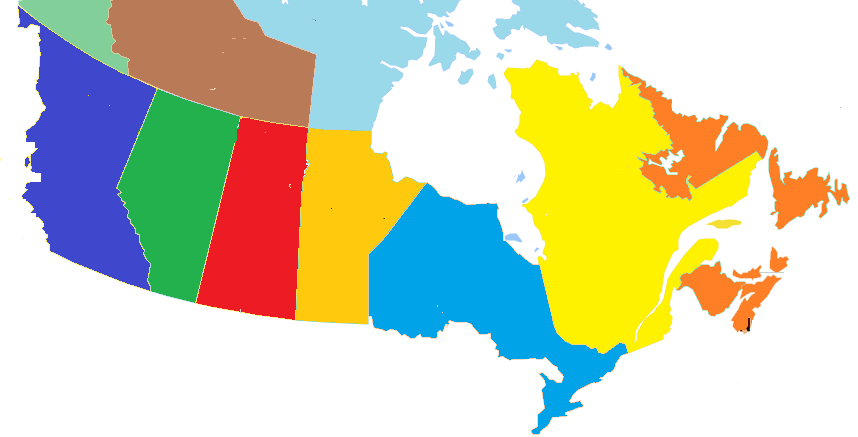 BC
0%
(7%)
Casino visits
(Total visits)
AB
7%
(7%)
SK
3%
(2%)
MB
6%
(10%)
QC
79%
(66%)
NL/NS/NB/PE
5%
(8%)
79% of Other Canada Casino visitors came from Quebec, compared to 66% of total visits 
Note: Other Canada Casino visitors represented 4% (150,000) of visits and 6% ($82 M) of visitor spending
Source: Statistics Canada’s Travel Survey of the Residents of Canada and International Travel Survey 2015; Ontario Ministry of Tourism, Culture and Sport
7
U.S. Casino Visitors by Region of Residence
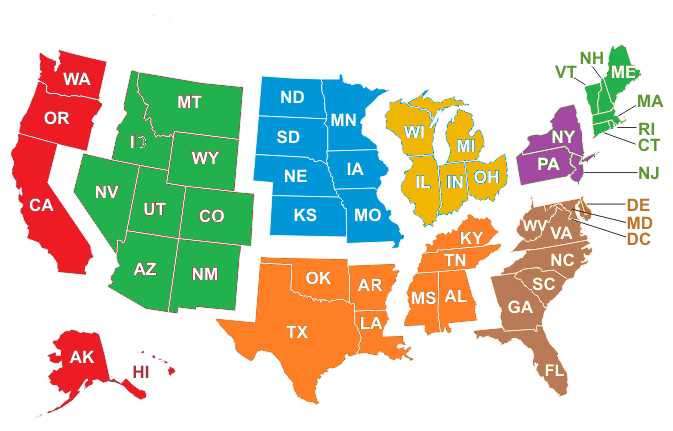 Casino visits
(Total visits)
East North Central
34%
(39%)
West North Central
3%
(5%)
Mountain
1%
(2%)
New England
5%
(4%)
Mid Atlantic
39%
(36%)
Pacific, Alaska, Hawaii
4%
(3%)
South Atlantic
11%
(8%)
South Central
3%
(3%)
39% of U.S. Casino visitors came from Mid Atlantic states (New York, New Jersey, Pennsylvania) and 34% from East North Central states (Michigan, Ohio, Illinois, Indiana, and Wisconsin) 
Note: U.S. Casino visitors represented 24% (870,000) of visits and 27% ($402 M) of visitor spending
Source: Statistics Canada’s Travel Survey of the Residents of Canada and International Travel Survey 2015; Ontario Ministry of Tourism, Culture and Sport
8
Overseas Casino Visitors by Country of Residence
Ontario’s 9 overseas target markets represent 60% of overseas Casino visitors versus 54% of total overseas visits
Note: Overseas Casino visitors represented 6% (222,000) of visits and 32% ($476 M) of visitor spending
Source: Statistics Canada’s Travel Survey of the Residents of Canada and International Travel Survey 2015; Ontario Ministry of Tourism, Culture and Sport
9
Destination – Casino Visits by Region
42% of Casino visits took place in Region 2 compared to 9% of total visits, 17% in Region 5 (20% total), and 13% in Region 1 (11% total)
Source: Statistics Canada’s Travel Survey of the Residents of Canada  and International Travel Survey 2015; Ontario Ministry of Tourism, Culture and Sport
10
Casino Visits by Length of Stay
The majority (66%) of Casino visits were overnight visits.  For comparison, 36% of total visits in Ontario were overnight visits
The average number of nights spent on Casino visits was 3.8, above Ontario’s average of 3.2 nights
Source: Statistics Canada’s Travel Survey of the Residents of Canada and International Travel Survey 2015; Ontario Ministry of Tourism, Culture and Sport
11
Casino $/Trip by Length of Stay
Casino visitors spent an average of $411/trip ($179/trip for total trips)
Total trip spending, not just spending on Casino
Source: Statistics Canada’s Travel Survey of the Residents of Canada and International Travel Survey 2015; Ontario Ministry of Tourism, Culture and Sport
12
Casino Spending by Category
The largest proportions of expenditures were spent on Transportation (28% Casino, 36% total), Food & Beverage (22% Casino, 27% total) and Accommodations (22% Casino, 17% total)
Source: Statistics Canada’s Travel Survey of the Residents of Canada and International Travel Survey 2015; Ontario Ministry of Tourism, Culture and Sport
13
Other Activities done by Casino Visitors
22% of Casino visitors attended a cultural performance, 21% went to a historical site, 20% visited a festival/fair
Source: Statistics Canada’s Travel Survey of the Residents of Canada and International Travel Survey 2015; Ontario Ministry of Tourism, Culture and Sport
14
Main Purpose of Casino Visit
Most trips were pleasure trips (66% Casino compared to 35% of total trips)
Other includes shopping, medical, religious, hobby/trade show, etc.
Source: Statistics Canada’s Travel Survey of the Residents of Canada and International Travel Survey 2015; Ontario Ministry of Tourism, Culture and Sport
15
Casino Visits by Accommodation Type
42% of overnight Casino visits were spent at commercial accommodations compared to 26% of total visits
Source: Statistics Canada’s Travel Survey of the Residents of Canada and International Travel Survey 2015; Ontario Ministry of Tourism, Culture and Sport
16
Casino Visits by Time of Year
Casino trips occur throughout the year with 28% in Oct-Dec (23% total), 27% in Jul-Sep (31% total) and 26% in Apr-Jun (26% total)
Source: Statistics Canada’s Travel Survey of the Residents of Canada and International Travel Survey 2015; Ontario Ministry of Tourism, Culture and Sport
17
Casino Visits by Gender
Males made the majority (57%) of Casino visits.  For comparison, 54% of total visits in Ontario were among male visitors
Source: Statistics Canada’s Travel Survey of the Residents of Canada and International Travel Survey 2015; Ontario Ministry of Tourism, Culture and Sport
18
Casino Visits by Party Size
Avg Party Size                          2.9                                                        2.3
With children                            5%                                                       12%
46% of Casino visits were among groups of 2 people compared to 38% of total visits  
5% of Casino visits included children versus 12% of total visits
Source: Statistics Canada’s Travel Survey of the Residents of Canada and International Travel Survey 2015; Ontario Ministry of Tourism, Culture and Sport
19
Domestic Casino Visitor’s Income
34% of Canadian Casino visitors in Ontario had an household income over $100,000 compared to 36% of total visitors
Source: Statistics Canada’s Travel Survey of the Residents of Canada  2015; Ontario Ministry of Tourism, Culture and Sport
20
Domestic Casino Visitor’s Education
26% of Canadian Casino visitors in Ontario had a university degree compared with 32% of total visits
Source: Statistics Canada’s Travel Survey of the Residents of Canada  2015; Ontario Ministry of Tourism, Culture and Sport
21
Casino Summary
In 2015, there were 3.6 million Casino visits in Ontario, representing 2.5% of total visits to Ontario. Casino visitors spent $1.5 billion, or 5.8% of total visitor spending in Ontario. 
Ontario residents accounted for 66% of visits and 35% of spending, residents of Other Canada accounted for 4% of visits and 6% of spending, U.S. visitors represented 24% of visits and 27% of expenditures, and overseas visitors accounted for 6% of visits and 32% of spending
34% Casino visitors from Ontario are from Region 5 compared to 22% of total visits, 16% from Region 6 (14% total visits), and 14% from Region 1 (12% total visits)
42% of Casino visits took place in Region 2 compared to 9% of total visits, 17% in Region 5 (20% total), and 13% in Region 1 (11% total)
22
Casino Summary
The majority (66%) of Casino visits were overnight visits.  For comparison, 36% of total visits in Ontario were overnight visits. The average number of nights spent on Casino visits was 3.8, above Ontario’s average of 3.2 nights
Casino visitors spent an average of $411/trip ($179/trip for total trips)
The largest proportions of expenditures were spent on Transportation (28% Casino, 36% total), Food & Beverage (22% Casino, 27% total) and Accommodations (22% Casino, 17% total)
22% of Casino visitors attended a cultural performance, 21% went to a historical site, 20% visited a festival/fair
Most trips were pleasure trips (66% compared to 35% of total trips)
23
Casino Summary
42% of overnight Casino visits were spent at commercial accommodations compared to 26% of total visits
Casino trips occur throughout the year with 28% in Oct-Dec (23% total), 27% in Jul-Sep (31% total) and 26% in Apr-Jun (26% total)
46% of Casino visits were among groups of 2 people compared to 38% of total visits. 5% of Casino visits included children versus 12% of total visits
34% of Canadian Casino visitors in Ontario had an household income over $100,000 compared to 36% of total visitors
26% of Canadian Casino visitors in Ontario had a university degree compared with 32% of total visits
24